Electrical Safety
OSHA Susan Harwood Grant
This material was produced under Grant Program # SH-31246-SH7 from the OSHA, U.S. Department of Labor.  It Does not necessarily reflect the views or policies of the U.S. Department of Labor, nor does mentioning of trade names, commercial products, or organizations imply endorsement by the U.S. Government. Revisions were made to this material under grant SH-20999-10 and SH-16610-07 from the Occupational Safety and Health Administration, U.S. Department of Labor.
Training Audience
Water Utility Operators
Heavy equipment operators
Electricians
Plumbers
Mechanics 
Welders
Carpenters
General laborers 
Tradespeople
Training Objectives
Occupational Safety and Health Act and your rights as a whistleblower
Introduction into electrical safety standards
Case studies and exercises
How to use safe work practices to prevent electrical injuries
OSH Act of 1970-SEC.5.Duties
(a) Each employer shall:
      (1) Furnish to each of his employees employment and a place of     	  employment which are free from recognized hazards that are 	    	  causing or are likely to cause death or serious physical harm to 	  his employees;
      (2) Comply with occupational safety and health standards 	 		  promulgated under this Act.
(b) Have each employee comply with occupational safety and health standards and all rules, regulations, and orders issued pursuant to this Act which are applicable to his own actions and conduct.
Your Rights as a Whistleblower
You may file a complaint with OSHA if your employer retaliates against you by taking unfavorable personnel action because you engaged in protected activity relating to ‘workplace safety or health’, asbestos in schools, cargo containers, airline, commercial motor carrier, consumer product, environmental, financial reform, food safety, health insurance reform, motor vehicle safety, nuclear, pipeline, public transportation agency, railroad, maritime, motor vehicle safety, and securities laws.
Unfavorable Personnel Actions
Applying or issuing a policy which provides for an unfavorable personnel action due to activity protected by a whistleblower law enforced by OSHA:
Intimidation
Making threats
Reassignment to a less desirable position, including one adversely affecting prospects for promotion
Reducing pay or hours
Suspension
Blacklisting
Demoting
Denying overtime or promotion
Disciplining
Denying benefits
Failing to hire or rehire
Firing or laying off
When Filing a Complaint-Legal Time Limits
Occupational Safety and Health Act -30 days to file
Solid Waste Disposal Act-30 days
Toxic Substance Control Act-180 days
Federal Water Pollution Act-30 days
Compensation and Liability Act-30 days
Clean Air Act-30 days
Safe Drinking Water Act-30 days
Filing A Complaint
Visit or calling the local OSHA office or 

Mailing a written complaint to the regional or area office 

Written complaints can be sent by facsimile, electronic communication, hand delivery during business hours.
OSHA’s Electrical Standards, NFPA 70 and 70E Electrical Safety
OSHA's electrical standards are based on the National Fire Protection Association Standards NFPA 70, National Electric Code, and NFPA 70E, Standard for Electrical Safety for Employee Workplaces. 

Only qualified employees may conduct electrical work. 

Special training is required for qualified employees: 
Safe Work Practices 
Isolation of Electrical Sources 
Test Equipment 
Tools & PPE
Is Compliance with NFPA 70E Standard for Electrical Safety in the Workplace Mandatory?
Answer: No. 
NFPA 70E is a national consensus safety standard published by NFPA primarily to assist OSHA in preparing electrical safety standards. Federal OSHA has not incorporated it into the CFRs
Can I be cited for not complying with NFPA 70E?
Answer-Yes. 
The employer must assess the workplace for electrical hazards and the need for PPE under 29 CFR 1910.335(a)(1)(i). 
The employer is expected to use the best means available to comply with this requirement and that is done through consensus standards.
In the event of an injury or death due to an electrical accident, if OSHA determines that compliance with 70E electrical safety standard would have prevented or lessened the injury, OSHA may cite the employer under the general duty clause.
Lets Start with a Few Case History Examples
An employee was electrocuted while using a grinder with a frayed cord.  The employee was standing in water, wet-grinding stone countertops…”
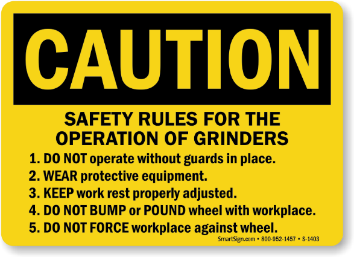 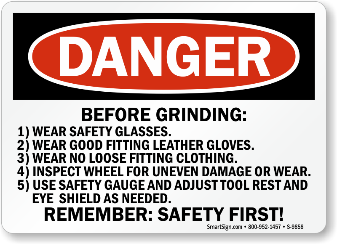 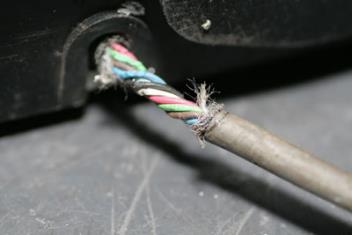 Class Discussion
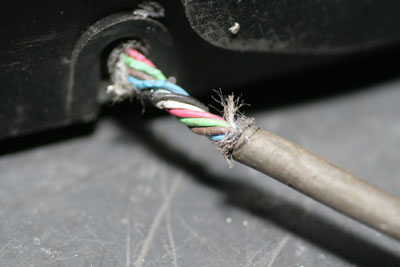 Was there a risk assessment conducted prior to this work? 

What hazardous environmental conditions contributed to this death?
[Speaker Notes: Class Participation:  Answer should include ‘No’ to indicate at least two safety issues were ignored. First, no inspection of the equipment was conducted to determine any deficiencies. If there had been an early discovery of the frayed cord the equipment should have been immediately taken out of service. Second, the environmental conditions added to the hazard when water came into contact with the frayed cord. Safety tip: Always inspect your equipment to ensure it is safe to operate. Lastly, be aware of environmental changes when water is introduced into the operation of equipment.]
Case History Continued
“An employee was electrocuted when he made contact with a piece of equipment being hoisted from an excavation.  The arm of the backhoe hoisting the equipment contacted an overhead power line…”
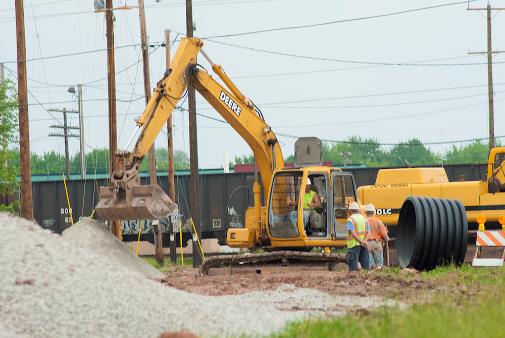 Classroom Discussion
Was there a risk assessment conducted prior to this work? 

What hazardous environmental conditions contributed to this fatality?
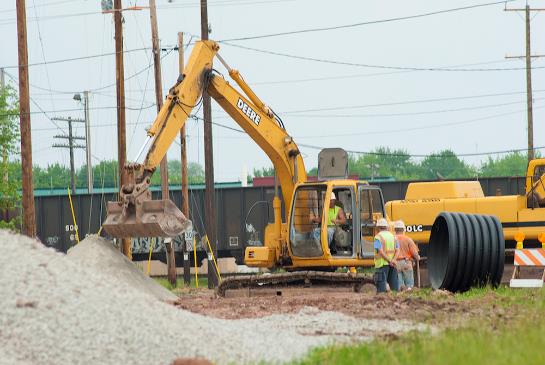 [Speaker Notes: Class Participation:  Answers should include ‘No’ to indicate that a safety brief was not conducted to identify the electrical lines as a hazard.  Second, if spotters were assigned to oversee and communicate the hazard to the equipment operator failed to do so.  Safety tip:  Conduct a risk assessment to identify as many hazards as possible and implement control hazards before work begins.]
Most Common Causes of Electrocution
Contact with Overhead Power lines

Contact with Live Circuits

Not following Lock/Tag-out procedures

Poorly Maintained Extension Cords

Defective Power Tools
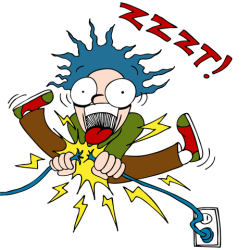 There are direct and indirect types of electrical injuries:
Direct:
Electrocution or death due to electrical shock
Electrical shock
Burns 
Hearing loss from arc blast
Indirect:
Falls
Fire
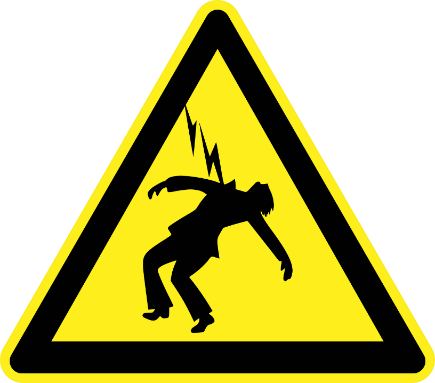 The Anatomy of Electricity Flowing Through the Body
Severity of the shock depends on:
Path of current through the body
Amount of current flowing through the body (amps)
Duration of the shocking current through the body
LOW VOLTAGE DOES NOT MEAN LOW HAZARD!!!!
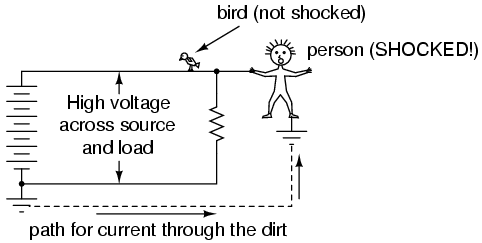 Its Your Responsibility to Know the Work Hazards
Know the hazards of electricity

Know the equipment

Use Safe Work Practices

Inspect your PPE before each use

Don’t work on energized circuits without permission
Overhead Power Line Hazards
High wires are usually not insulated
Examples of equipment that can contact with these power lines:
 Crane 
 Ladder
 Scaffold
 Backhoe
 Scissors lift
 Raised dump truck bed
 Aluminum paint roller
Flashover
High-voltage electric short circuit made through the air between exposed conductors.

Can occur when equipment is operating too close to overhead power lines.
Overhead Power Line Hazard with Equipment
Show a video
Operating Equipment near Overhead Power lines
The OSHA requirements limit crane operations to a minimum clearance of 10 feet for lines rated at 50 kilovolts (kV).

Follow safe distance operating instructions for all power lift equipment.
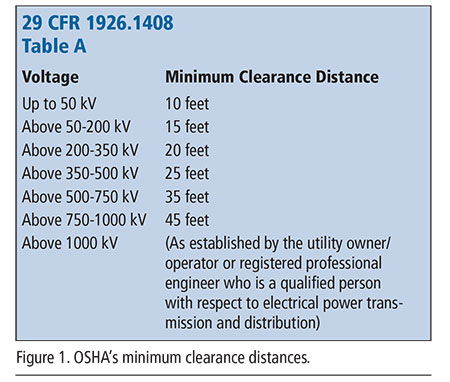 Arc Blast/Flash
When an arc fault occurs, the result is a massive electrical explosion. The light and heat emitted by the explosion is known as the arc flash, and the pressure wave is known as the arc blast.

Pressure waves generated by an arc flash explosion can carry a force up to thousands of pounds per square inch.

Powerful enough to knock down or throw nearby workers, and cause damage to the eardrums, lungs, brain and other organs. Other effects of arc blast include:: high temperatures.
Arc Blast
Show a video
Employers must protect workers from hazards posed by flames and electric arc
Identify employees who will be working around these hazards.

Estimate the incident heat energy of any electric-arc hazard to which a worker would be exposed.

With certain exceptions, ensure workers exposed to such hazards wear protective clothing and other protective equipment with an arc rating equal to or greater than the estimated heat energy.
Proper PPE for Electrical Safety Work
100% cotton long sleeve shirts
Heavy duty Leather Coat
Heavy duty cotton long pants
Safety glasses or arc flash shield
Hearing protection
Leather work book –non-steel toe
Gloves rated for the electrical work with outer leather
DO NOT WEAR polyester clothing or clothes that are highly flammable
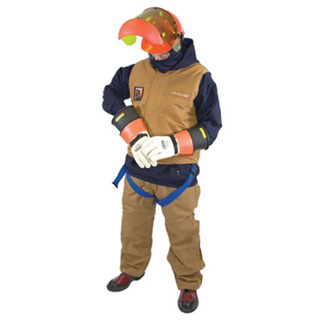 Electrical Safe Work Practices Include:
Use barriers and guards to prevent passage through areas of exposed energized equipment

Pre-plan work, post hazard warnings

Keep working spaces and walkways clear of cords
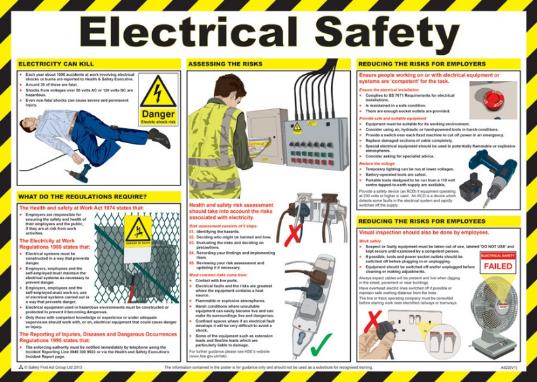 Control – Use of GFCI(ground-fault circuit interrupter)
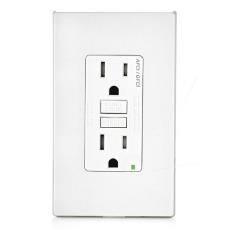 Detects difference in current between the black and white wires as low as 2mA. 
If ground fault detected, GFCI shuts off electricity in 1/40th of a second.
Protects you from the most common form of electrical shock hazard, the ground fault. 
Will not protect you from line contact hazards-such as holding two hot wires and hot wire and neutral in each hand or from an overhead power line.
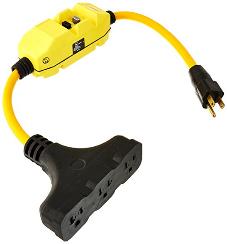 Job Site Generator Equipped with GFCI Protection
[Speaker Notes: Safety tip:  In the preplanning process selecting the right piece of equipment is essential to help reduce the hazards on the job site.]
Control of Hazardous Energy
The OSHA standard for The Control of Hazardous Energy (Lockout/Tagout) (29 CFR 1910.147)
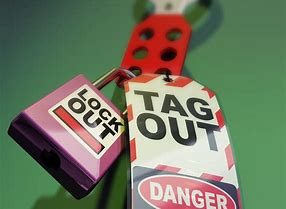 What is LOTO?
Lockout-tag-out (LOTO) or lock and tag is a safety procedure which is used in industry and research settings to ensure that dangerous machines are properly shut off and not able to be started up again prior to the completion of maintenance or servicing work
Training Requirements
Qualified employees, such as engineers, electricians, electronic technicians, and power line workers, among them — work with electricity directly.

Affected employees, such as office workers and sales people, work with it indirectly.
Lock-out/Tag-out Purpose
Workers must understand purpose and function of energy control program
Authorized employee 
Affected employee 
Other employee
Locks vs. Tags
Steps for energy isolation and removal of isolation.
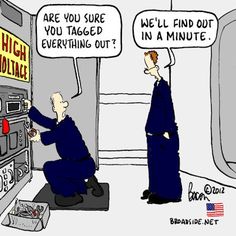 Authorized Employee = Person Applying Controls
Each authorized employee shall receive training in the recognition of applicable hazardous energy sources, the type and magnitude of the energy available in the workplace, and the methods and means necessary for energy isolation and control.
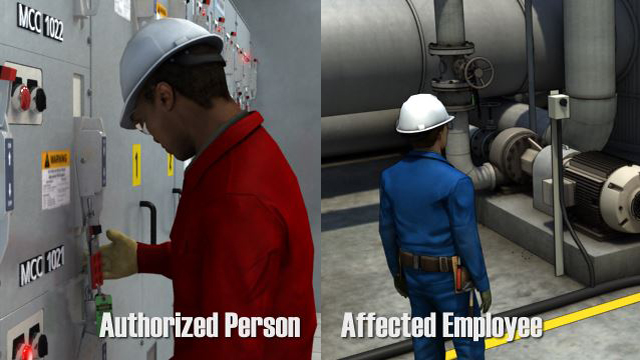 Affected Employee
Each affected employee shall be instructed in the purpose and use of the energy control procedure.
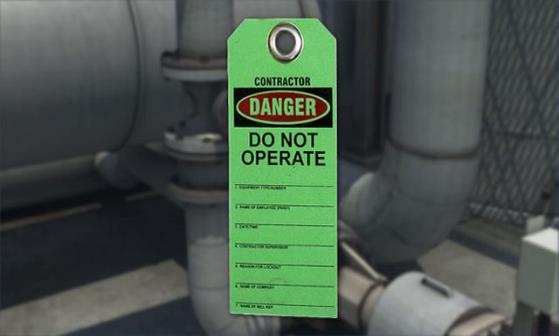 Other Employees
All other employees whose work operations are or may be in an area where energy control procedures may be utilized, shall be instructed about the procedure, and about the prohibition relating to attempts to restart or reenergize machines or equipment which are locked out or tagged out.
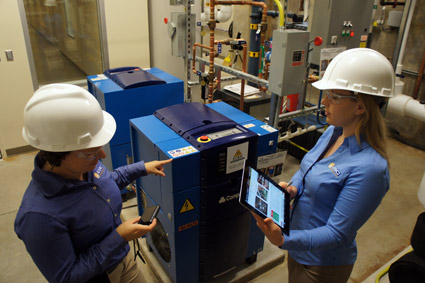 Difference Between Lock-out and Tag-out
Lock-out-Uses a lock to hold an energy isolation device in a safe position and prevents the energization of the machine or equipment
Tag-out-is only used when a lockout is not possible. Tags are placed on a piece of equipment to indicate that the equipment being controlled may not be operated until the tag-out device is removed
Hazardous Energy Sources for Lock-out Tag-out
Electrical
Mechanical
Springs
Hydraulic/Pneumatic Systems
Flywheels
Elevated Weight/Gravity
Chemical, Thermal
Water, Steam, Gas, Air
LOTO Program
List all equipment
ID energy control methods
Group equipment by shop
Describe energy control method for each
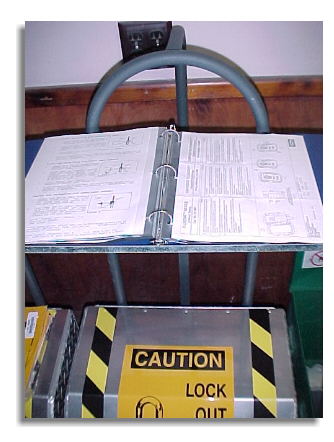 Lock-out/Tag-out Program Continued:
Test each piece of equipment and control method
Train personnel
Periodic inspection and program review
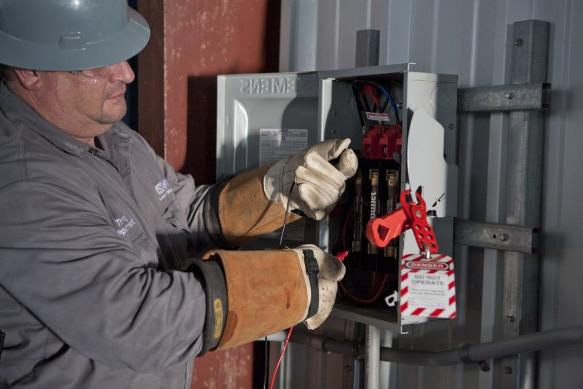 Employer Responsibility to Conduct Periodic Inspection of LOTO Program
The employer must identify any deficiencies or deviations and correct them.
Where lockout is used, the inspector must review each authorized employee's responsibilities under the procedure with that employee (group meetings are acceptable).
Where tag-out is used, the inspector must review both the authorized and affected employee's responsibilities with those employees for the energy control procedure being inspected, and the additional training responsibilities of 1910.147(c)(7)(ii).
The employer must certify that the periodic inspections have been performed
When to Use LOTO
Maintenance and adjustments of machinery
Repairing energy controls
Clearing jammed mechanisms
Prevent unexpected start-up of machinery
First Day on the Job was his Last
Show a video
Isolating Devices
A mechanical device that physically prevents the transmission or release of energy
Examples:
Disconnect switches
Slide gates
Valves
Blocks
Blind flanges
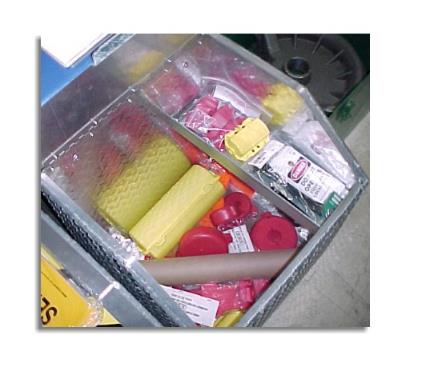 Energy Control Devices
Valve Lock-out
Extension Cord Lock-out
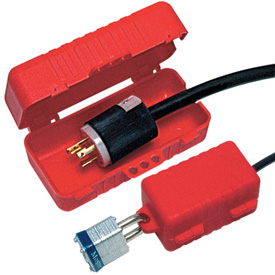 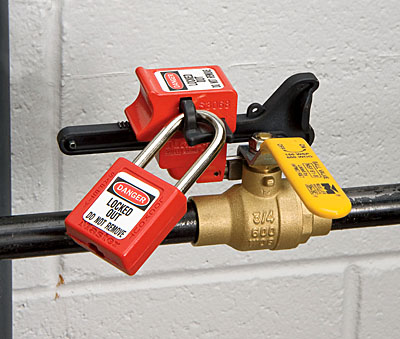 Energy Control Devices Continued
Lockout Gang Devices
Circuit Breaker Lock-out
Basic Steps for Lockout/Tagout Procedures
Step 1: Identify energy sources and shut off energy to the affected equipment. (Use normal stopping or running procedures for the machine.)
Step #2-Notify all Affected Employees
Notify others – in particular all affected employees and any contractors that may be working in the area
Place WARNING signs and barriers
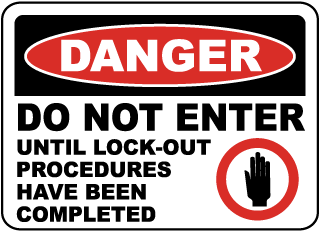 Step #3-Isolate all Affected Equipment
Isolate the equipment from the energy source
Shut off the affected circuit breaker panel switches
Disconnect switches
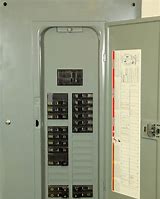 Step #4-Lock-out and Tag-out Equipment
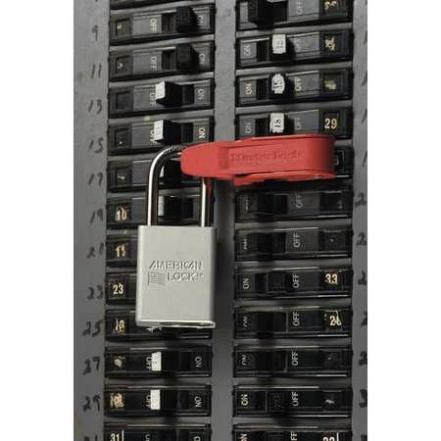 Lock-out/tag-out the equipment by affixing locks and tags to each energy source controlling device.
Step #5-Release Stored Energy
Release any stored energy from capacitor banks, springs, compressed air, steam, hydraulics, etc.
Step #6-Verify Isolation
Verify isolation of energy has occurred with testing equipment. 
Visual inspection to verify correct devices have been locked and tagged out in the correct position
Use deliberate attempt to restart equipment
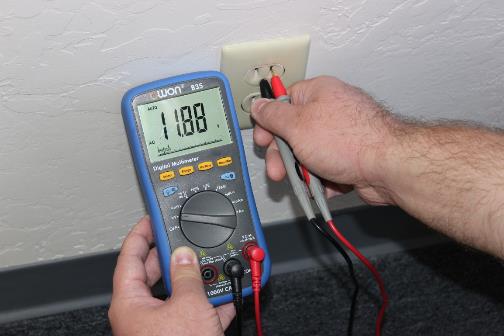 Step #7-Perform Servicing
Do not by pass the lock-out/tag-out process

Ensure the safety of others
Steps for Removing Lock-out Tag-out
Ensure that nonessential items are removed from equipment. 
Ensure that equipment components are intact. 
Check area to ensure that all affected employees are notified and safely positioned or removed from the work area. 
Notify all affected employees and site supervisor before reenergizing the equipment. 
Remove lockout/tag out devices only by those who installed them. 
Reenergize equipment to ensure safe operation
Special Considerations
Outside contractors
Temporarily by-passing the lockout device
Extended lock-out/tag-out periods
Notify affected personnel
Non-standard lock removal
Approval process
The “Fatal Five” Causes of Lock-out/Tag-out-Related Fatalities
Failure to stop equipment
Failure to disconnect from power source
Failure to dissipate (bleed, neutralize) residual energy
Accidental restarting of equipment
Failure to clear work areas before restarting
#1 Safe or Unsafe
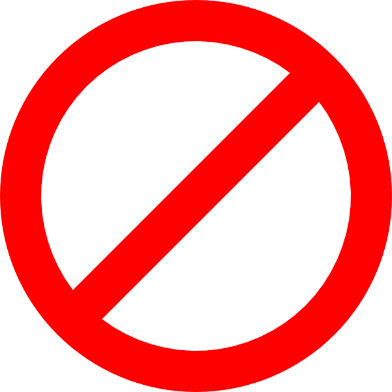 [Speaker Notes: Class participation:  How many hazards can you identify in this photograph? Answers should include-Slips trips and fall hazards, improper use of a junction box as a major source of power to plug into.  Safety tip:  When selecting a source of power for your equipment good safe work practices include plugging into a protected power source.]
#2 Safe or Unsafe
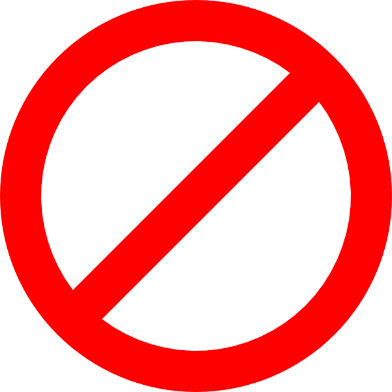 [Speaker Notes: Class Participation: How many hazards can you identify in this photograph?  Answers should include splicing wires together with the use of electrical tape. Safety Tip: Never splice wires and depend upon electrical tape to protect you from electrical hazards.]
#3 Safe or Unsafe
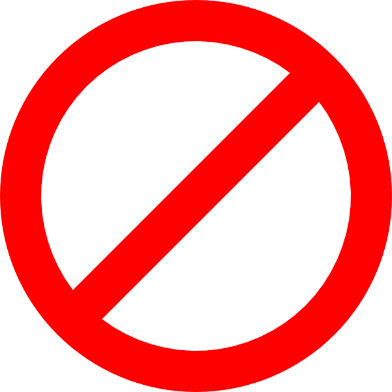 [Speaker Notes: Class Participation: How many hazards can you identify from this photograph? Answers should include water, aluminum ladder and slips trips and falls. Safety tip:  Avoid environmental hazards such as water or wet conditions and equipment that is highly conductive to electricity.]
#4 Safe or Unsafe
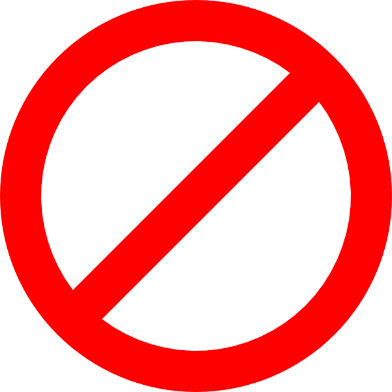 [Speaker Notes: Class Participation: What hazards can you identify in this photograph?  Answer should include bare wires. Safety Tip: Bare electrical wires should be considered energized unless the circuit has been locked and tagged out at the breaker panel.]
#5 Safe or Unsafe
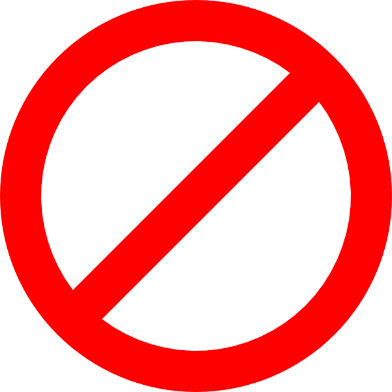 [Speaker Notes: Class Participation:  How many hazards can you identify in this photograph? Answers should include the possibility of overloading an outlet with too many power cords. In some cases daisy chaining electrical cords together draws more power through one power source causing an overload in the circuit, which may overheat and cause a fire. Safety tip:  Never daisy chain extension cords or overload any one circuit outlet as a single source for electricity.]
#6 Safe or Unsafe
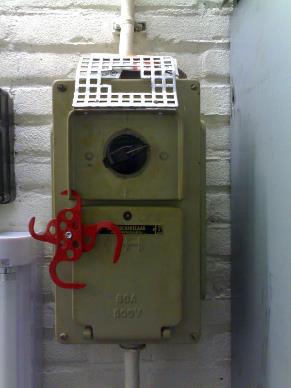 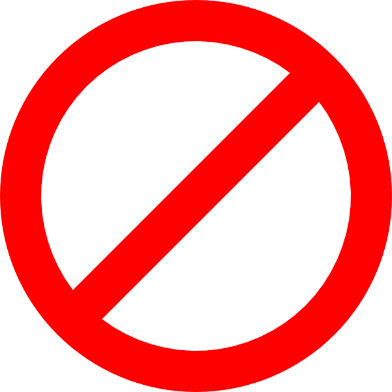 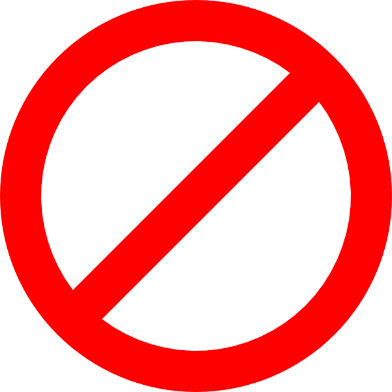 [Speaker Notes: Class Participation: How many hazards can you identify in each of these photographs?  Answers should include never depend upon a piece of paper as proper signage to warn employees of the electrical hazards. This piece of paper doesn’t even identify which switch of level is the start button. Second, the lockout device is missing a lock in place. How are you to know if that piece of equipment was supposed to be locked out?  We don’t! Safety tip:  Following safe work practices in the lockout tagout program can avoid these missteps in communication.]
Conclusion
Only qualified employees are trained and qualified to work on energized circuits.
Know the hazards of electricity

Know your equipment

Use Safe Work Practices

Inspect your PPE before each use
This Concludes our Training